আজকের ক্লাসে সবাইকে
স্বাগত
পরিচিতি
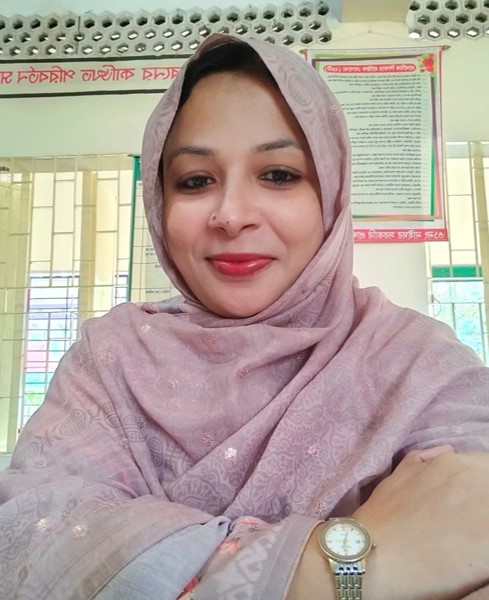 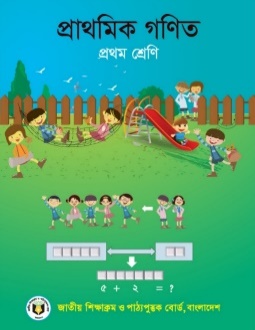 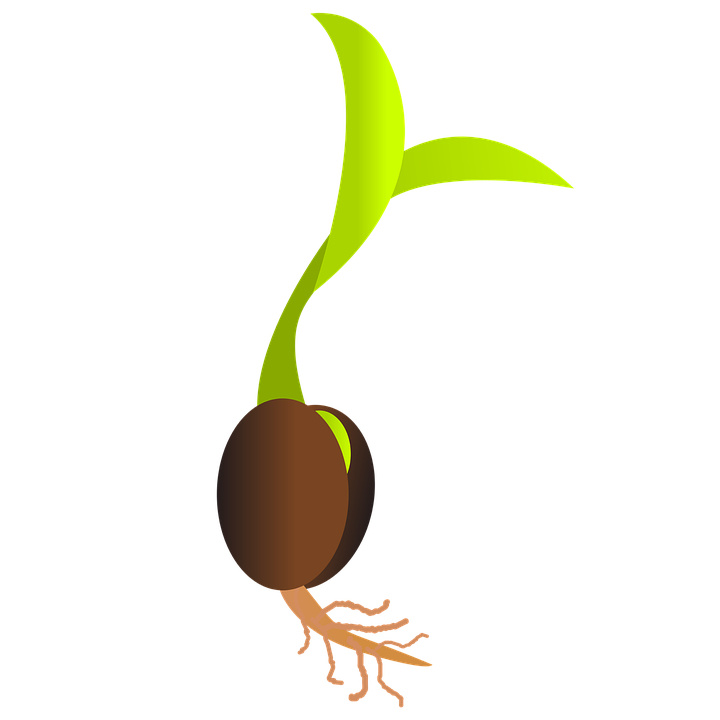 মোসাঃ আছমা আক্তার
সহকারী  শিক্ষক
নাইঘর সরকারি প্রাথমিক বিদ্যালয়
ব্রাহ্মণপাড়া, কুমিল্লা
asma.ict2016@gmail.com
বিষয়ঃ প্রাথমিক গণিত
শ্রেণিঃ ১ম
অধ্যায়ঃ ৩
চলো, আমরা একটি ভিডিয়ো দেখি-
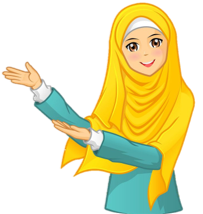 ভিডিয়োটিতে আমরা সংখ্যা সম্পর্কিত গান দেখতে পেয়েছি।
ভিডিয়োটিতে তোমরা কী সম্পর্কিত গান দেখতে পেয়েছো?
আজকের পাঠ
সংখ্যা
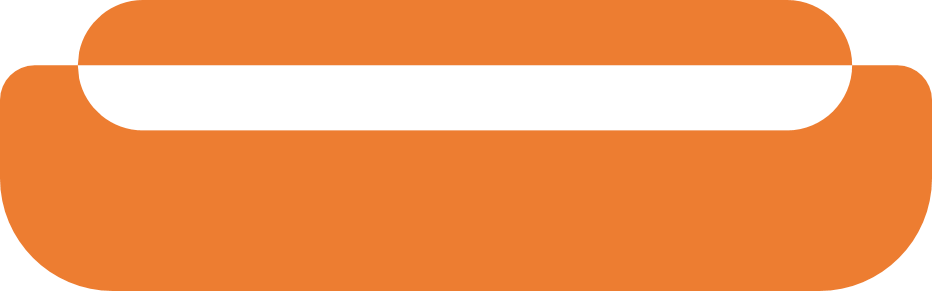 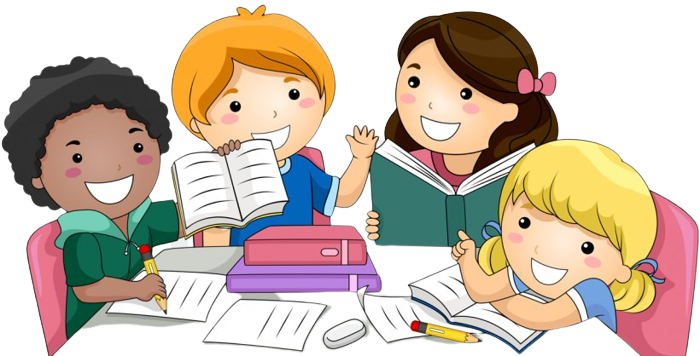 শিখনফল
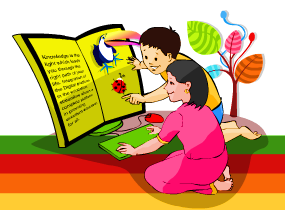 ২.১.১: ১ থেকে ৯ পর্যন্ত বাস্তব উপকরণ গণনা করে লিখতে পারবে।
ছবিগুলো মনোযোগ সহকারে দেখ।
ছবিগুলো কীসের? কয়টি করে আছে?
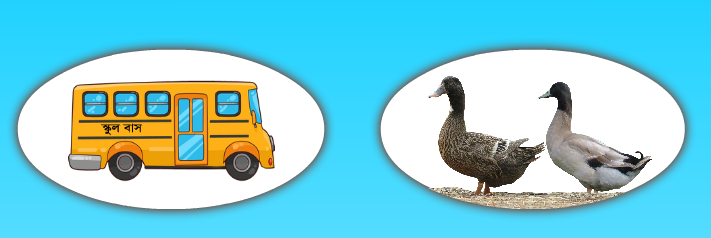 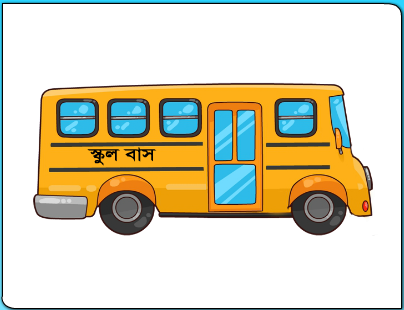 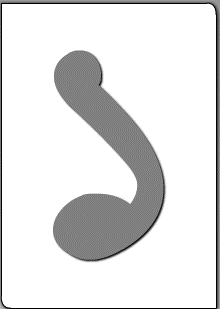 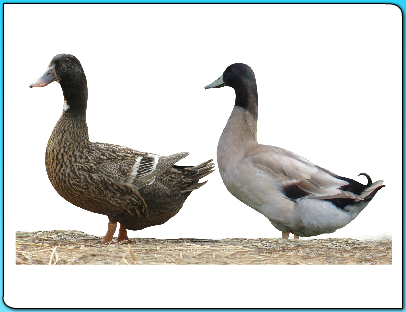 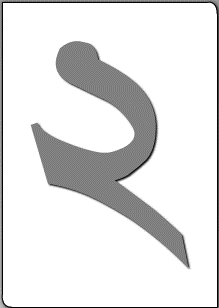 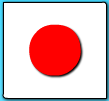 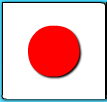 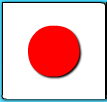 স্কুল বাস
হাঁস
সমান সংখ্যক 
রং করি
সমান সংখ্যক 
রং করি
লিখি
লিখি
লিখি
গণনা করি
পড়ি
গণনা করি
পড়ি
লিখি
১
২
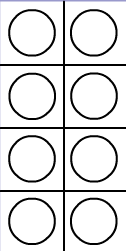 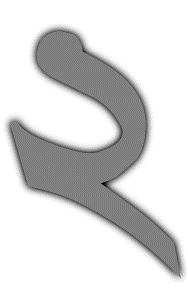 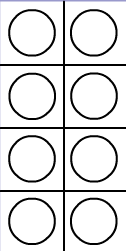 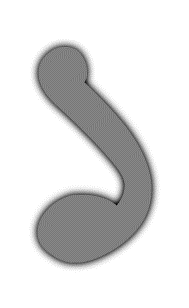 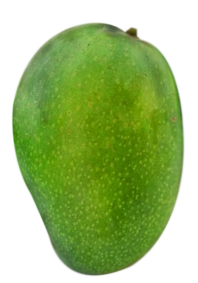 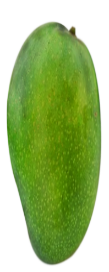 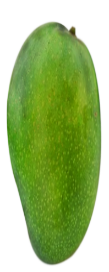 ২টি আম
১টি আম
গণনা করে খালি ঘরে সংখ্যা লিখি
1
২
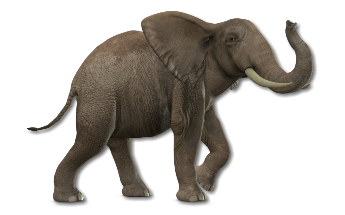 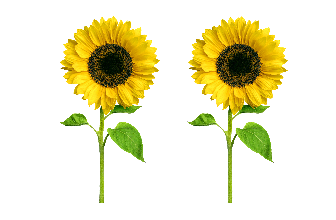 1
2
3
4
5
ছবির সাথে সংখ্যার মিল করি
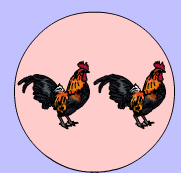 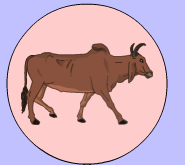 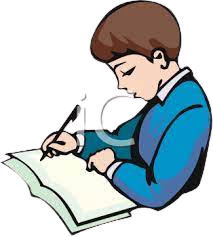 Good
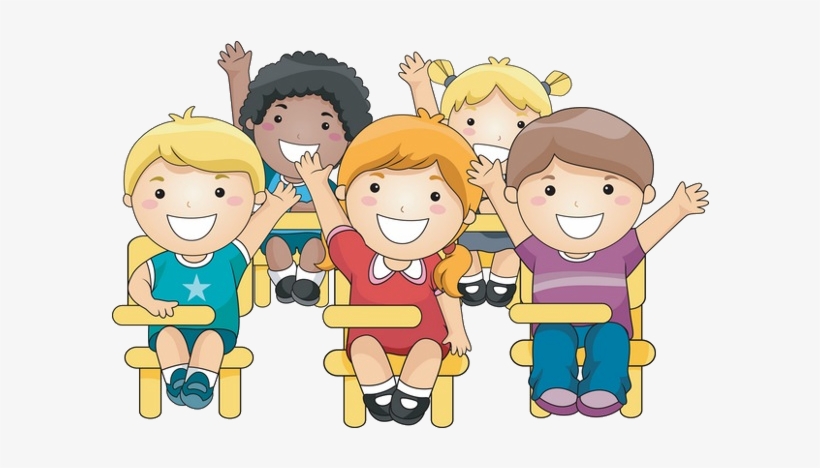 পাঠ্যবইয়ের ১৩ পৃষ্ঠা খোলো
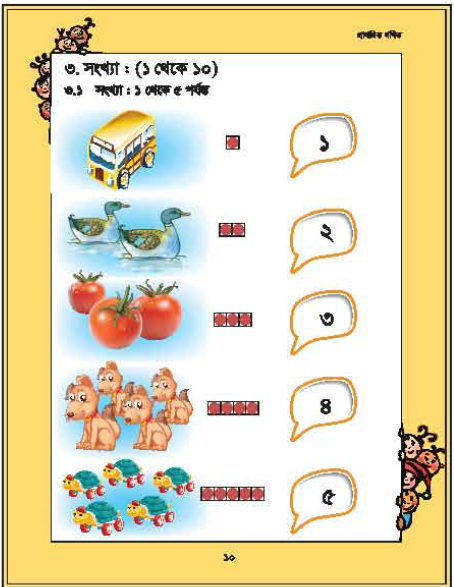 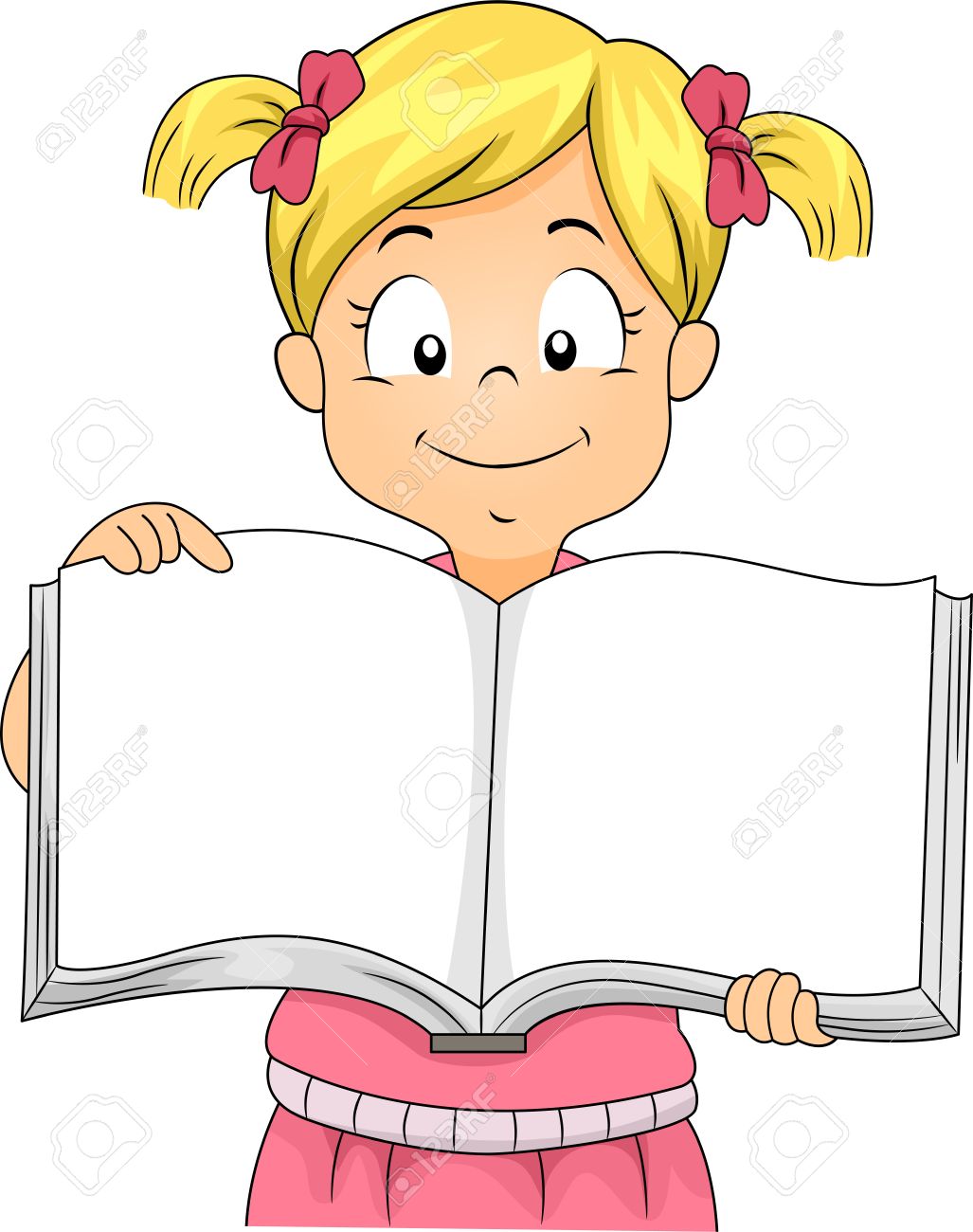 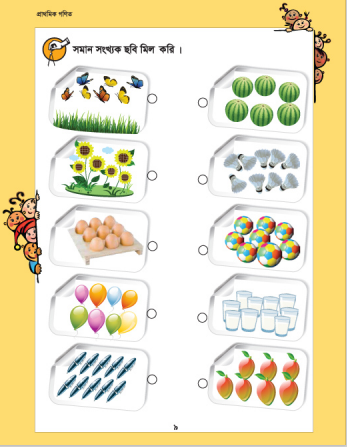 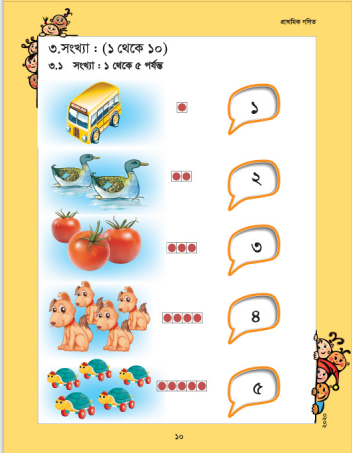 পৃষ্ঠা-10
১ ও ২ সংখ্যা দুটি খাতায় লিখ।
একক কাজ
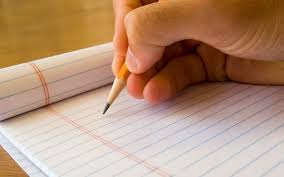 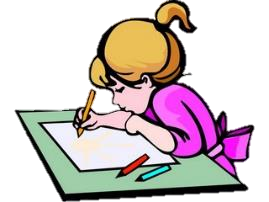 ১
নিচের ছবিগুলো দেখে সংখ্যায় লিখঃ
জোড়ায় কাজ
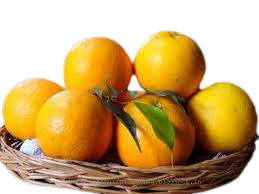 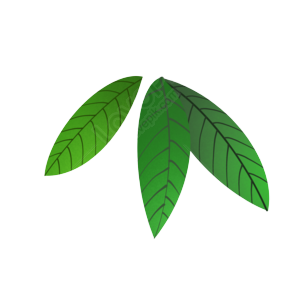 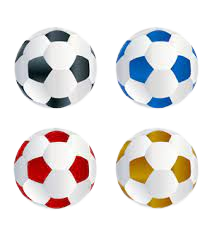 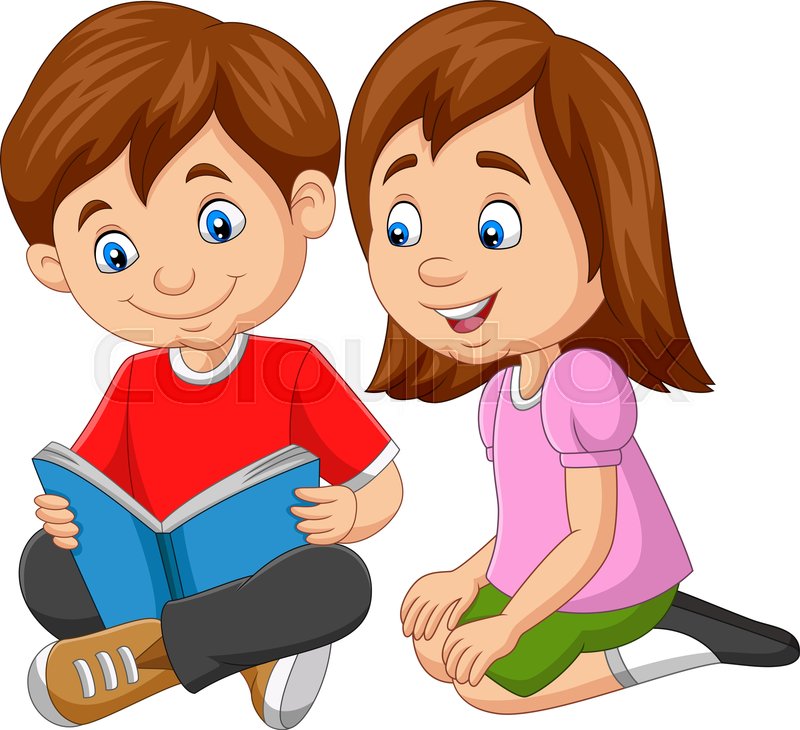 পাতা= ?
মাল্টা= ?
ফুটবল= ?
উত্তর মিলিয়ে নিইঃ
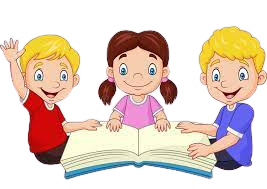 পাতা= ৩
মাল্টা= ৬
ফুটবল= ৪
২টি বস্তুকে কত ভাবে সাজানো যায়?
মূল্যায়ন
২
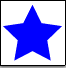 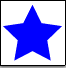 সঠিক হয়েছে।
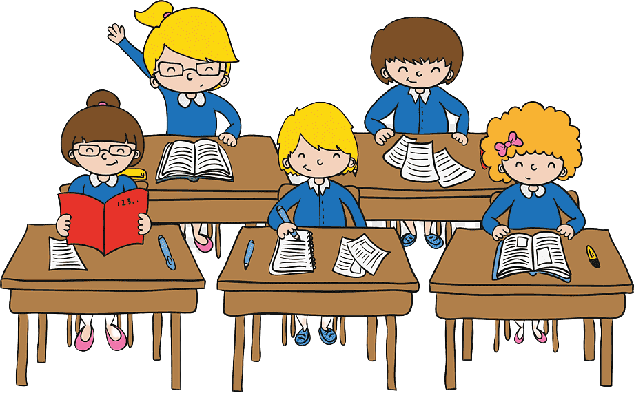 ১
১
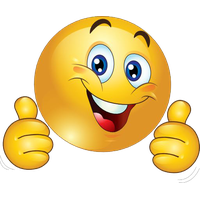 Good
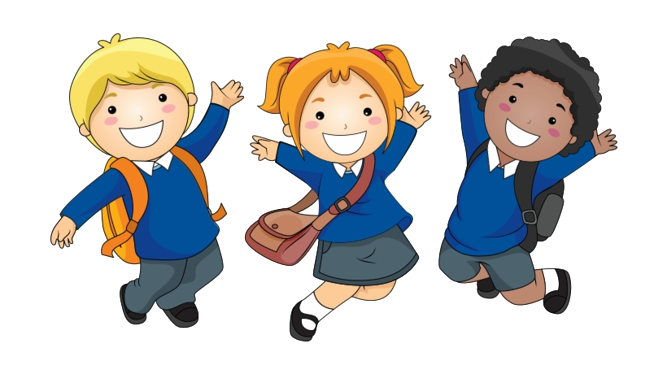 পরিকল্পিত কাজ
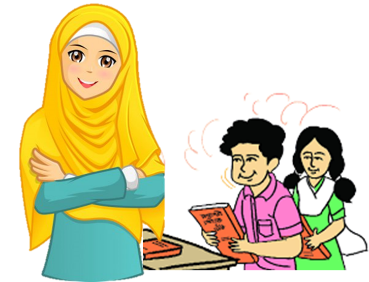 ১ ও ২ এই সংখ্যা দুটি লিখে আনবে।
ধন্যবাদ সবাইকে